Figure 2. SV number changes during repeated HPC.
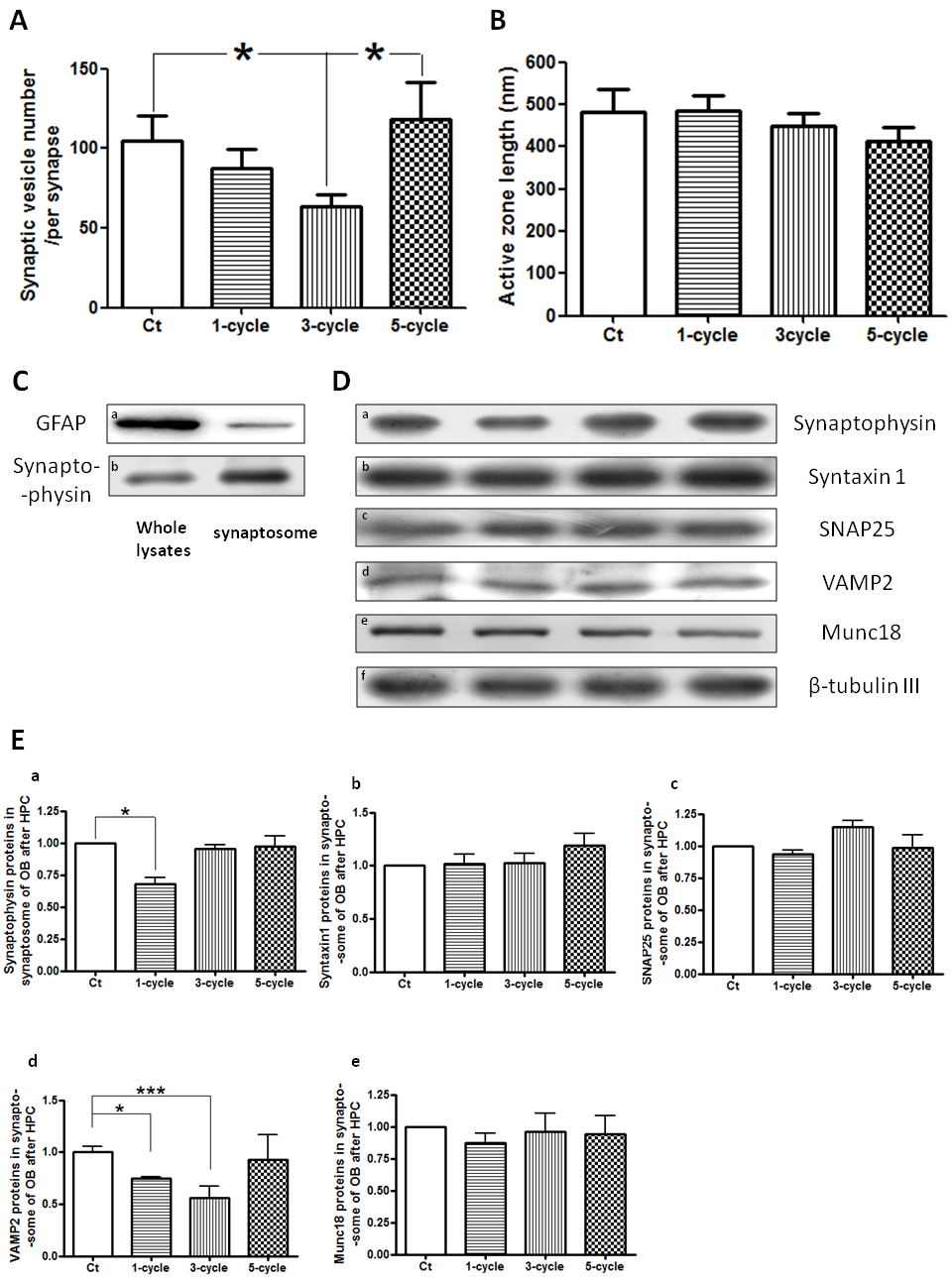 Liu et al., Conditioning Medicine 2019; 2(6):280-283.